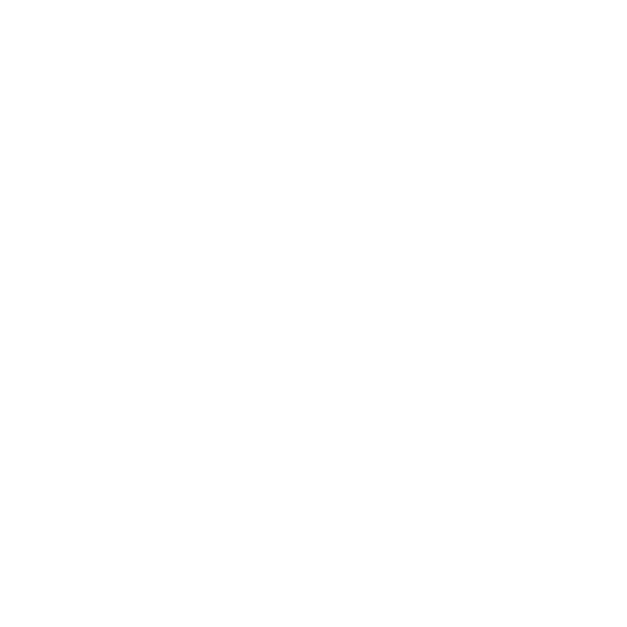 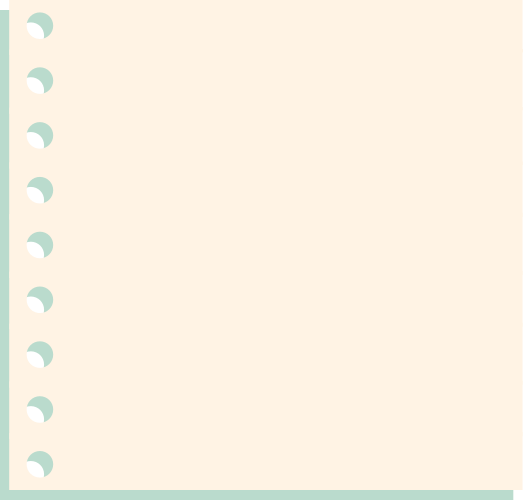 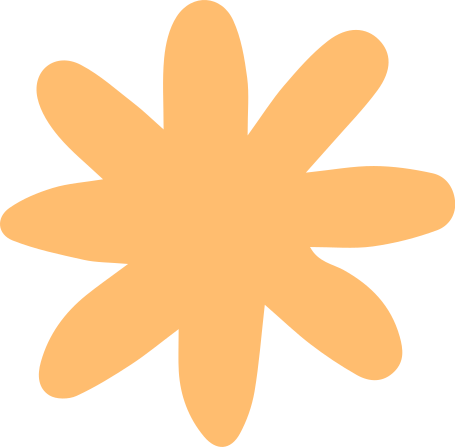 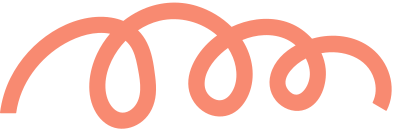 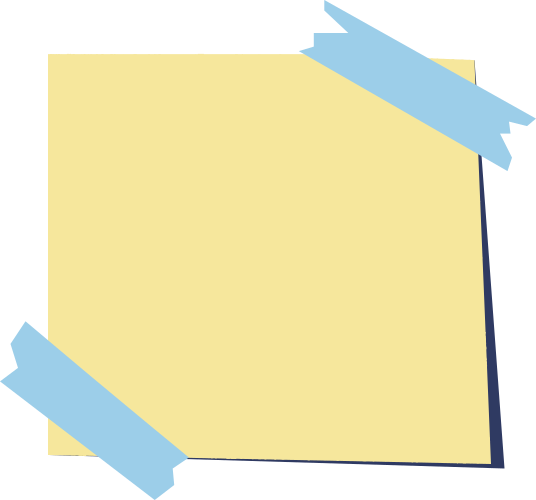 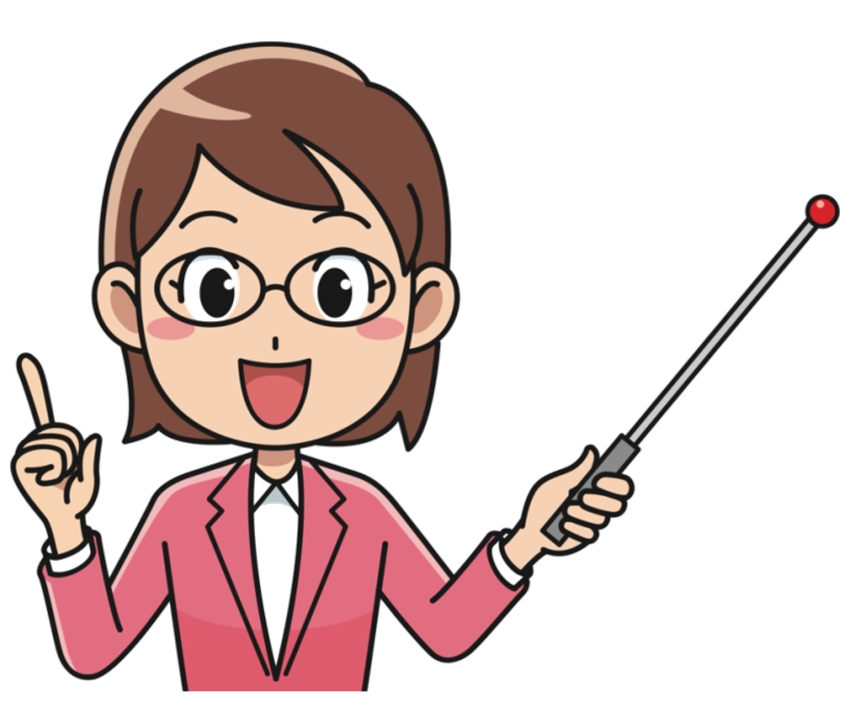 Toán lớp 5
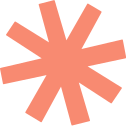 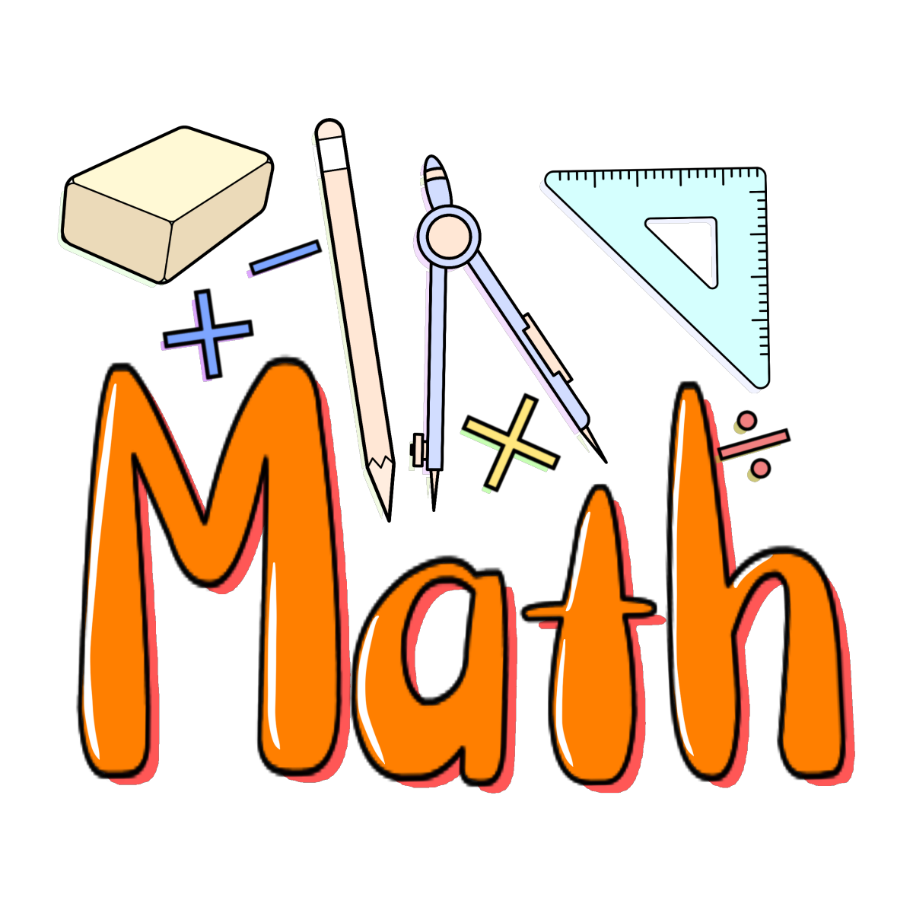 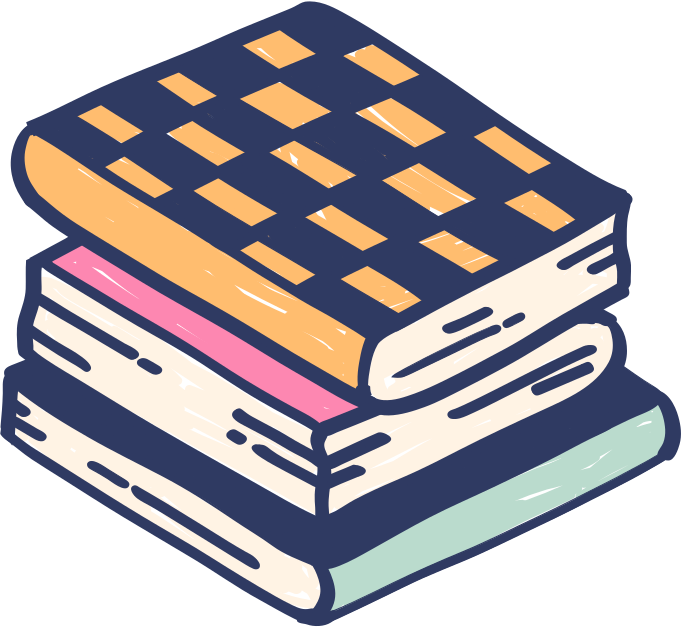 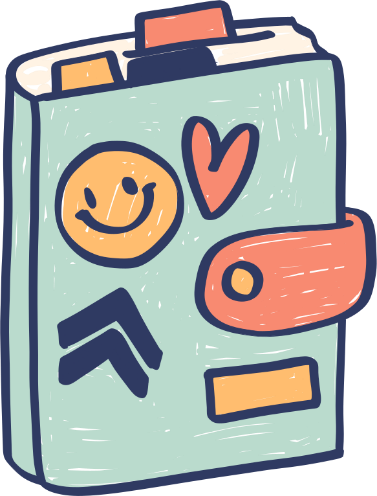 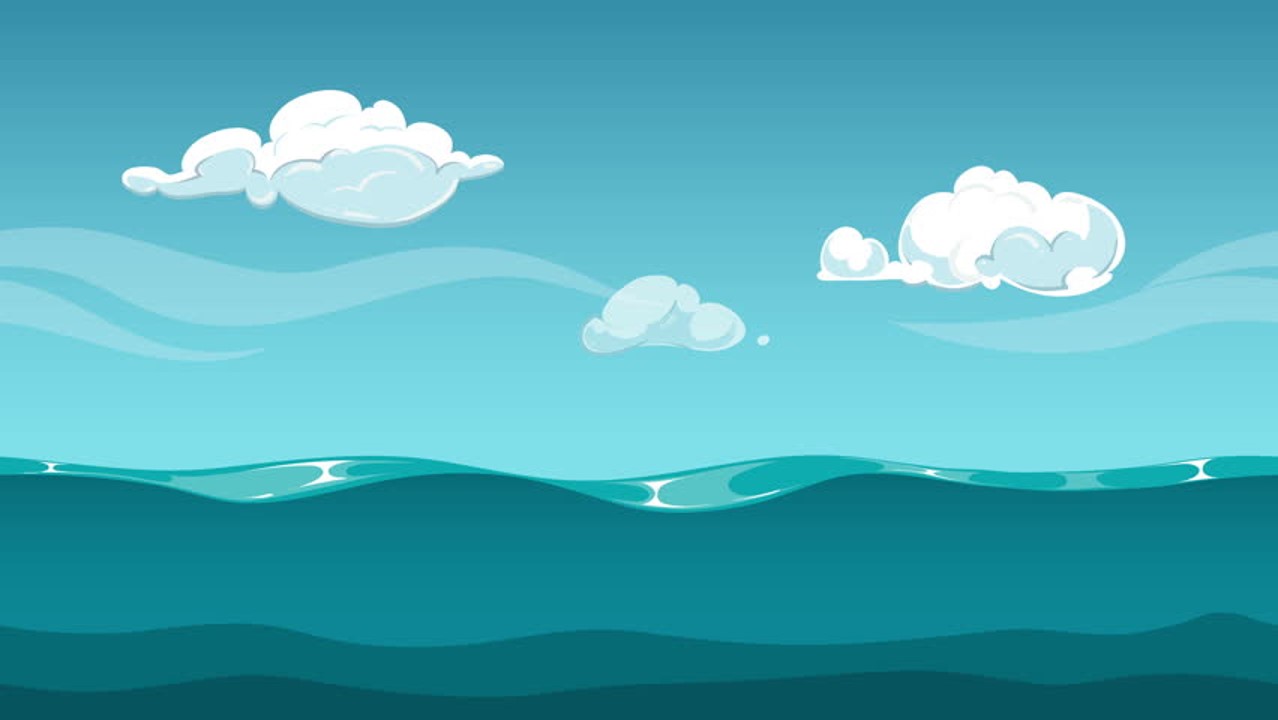 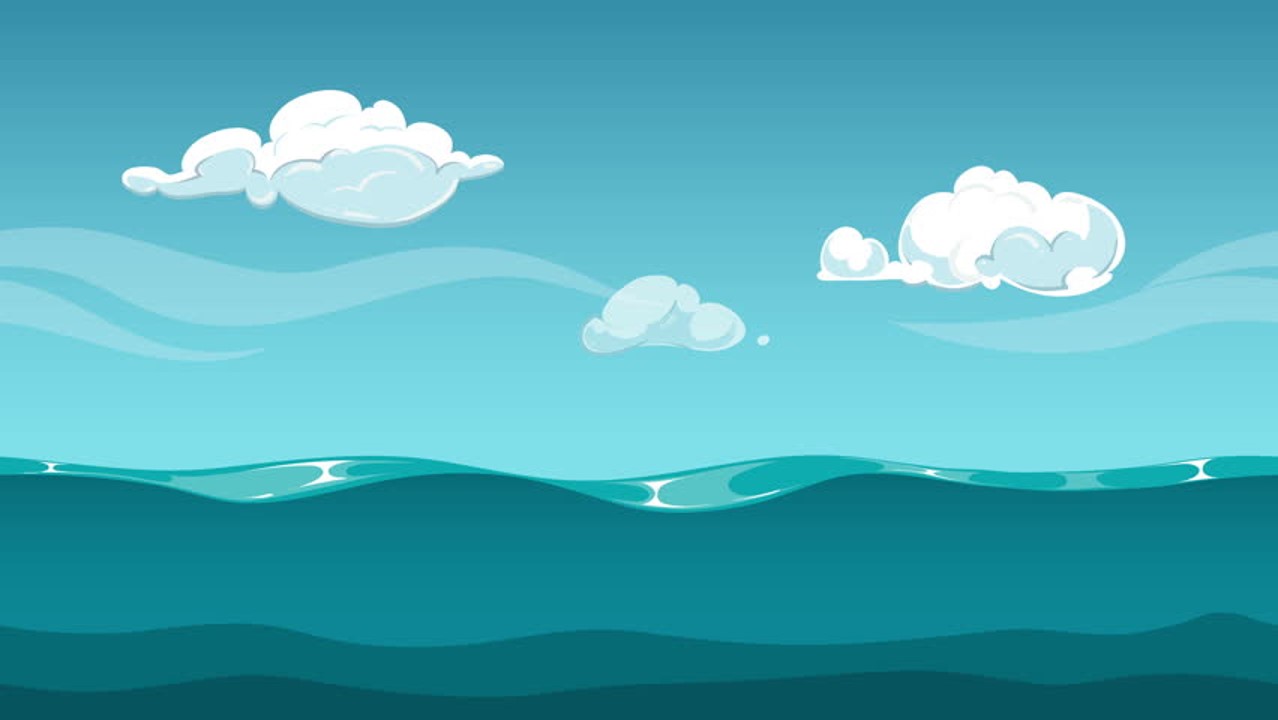 Gấu con vượt đại dương
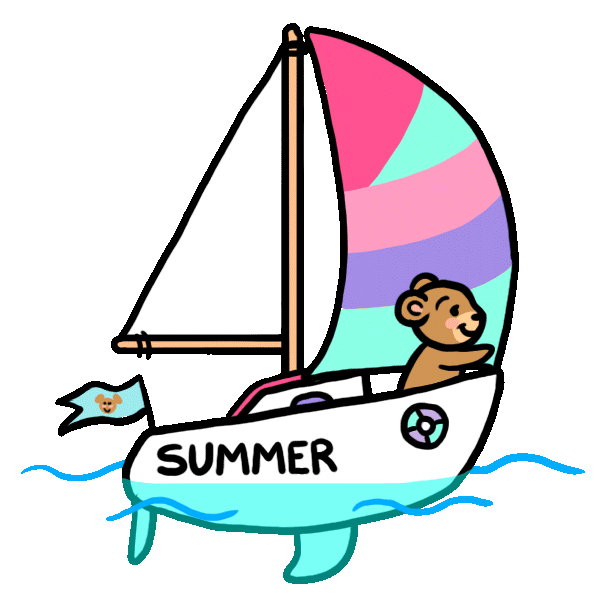 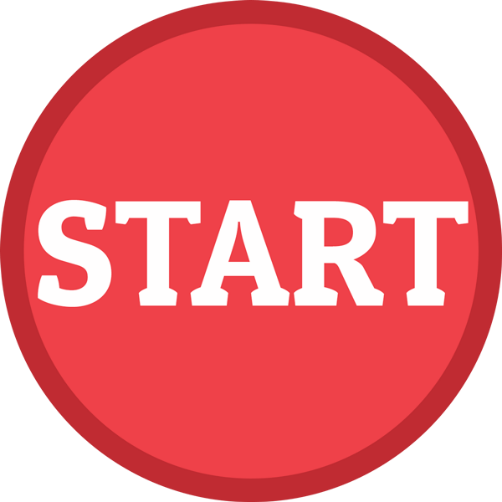 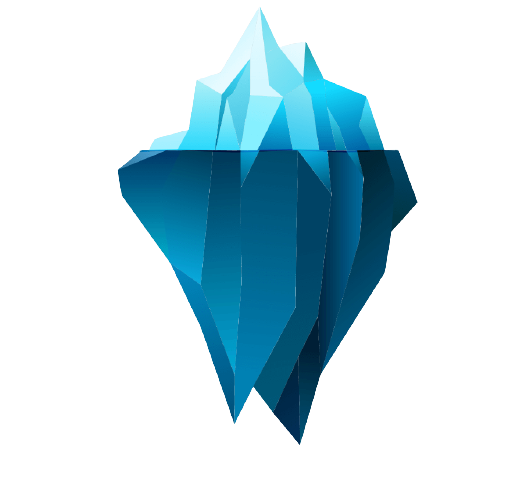 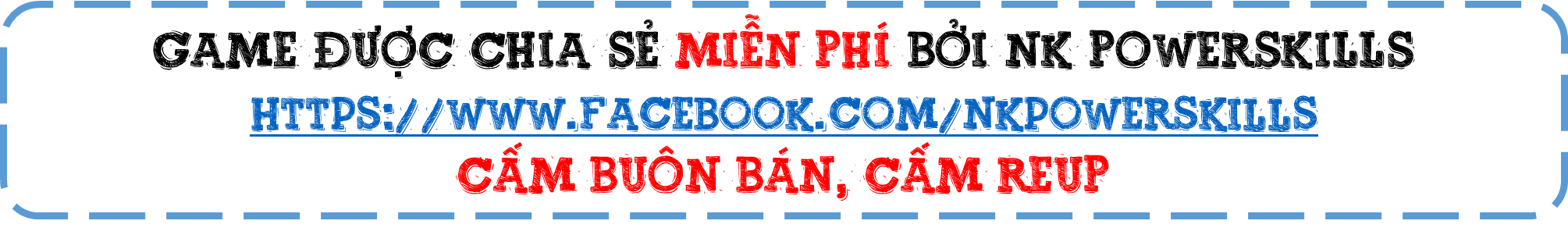 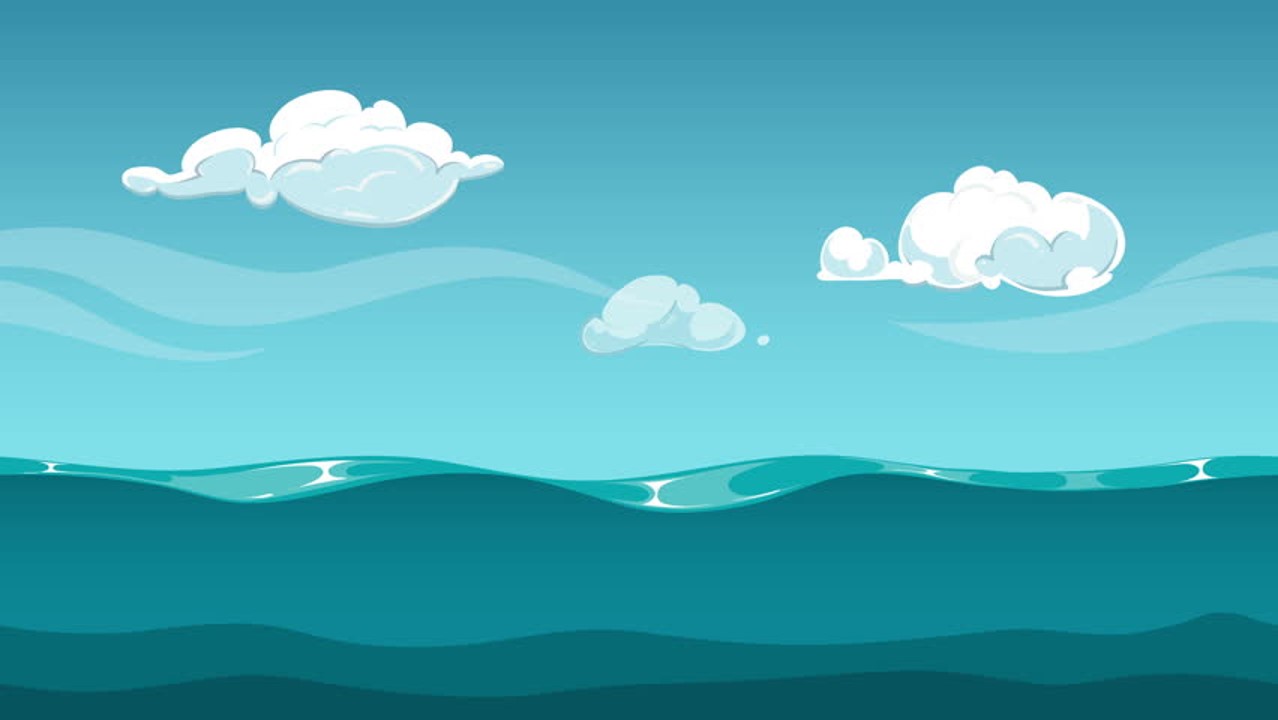 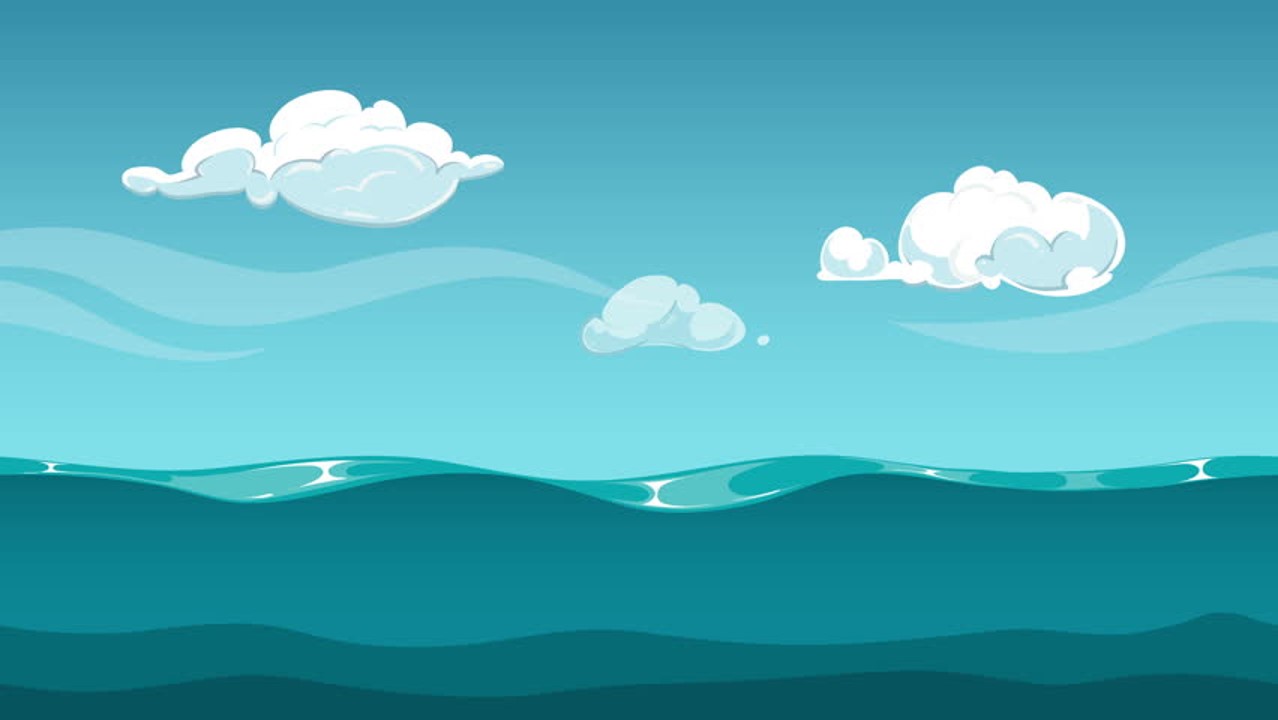 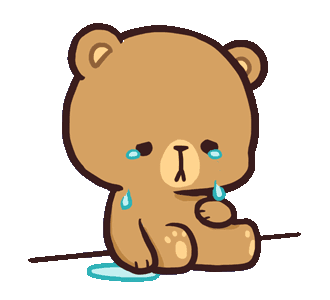 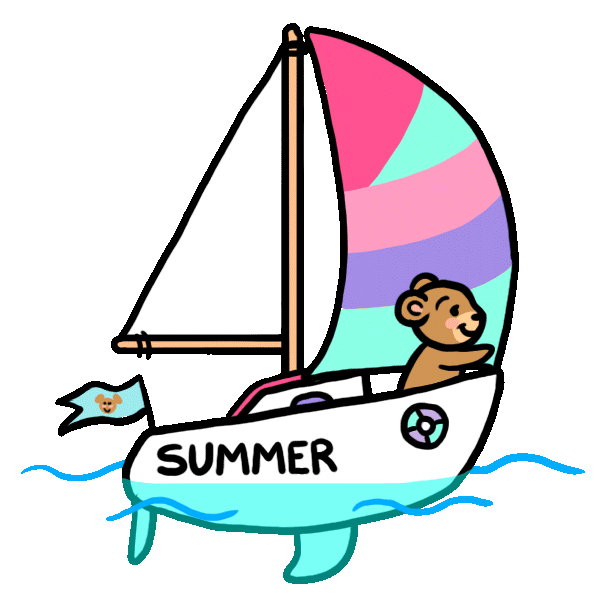 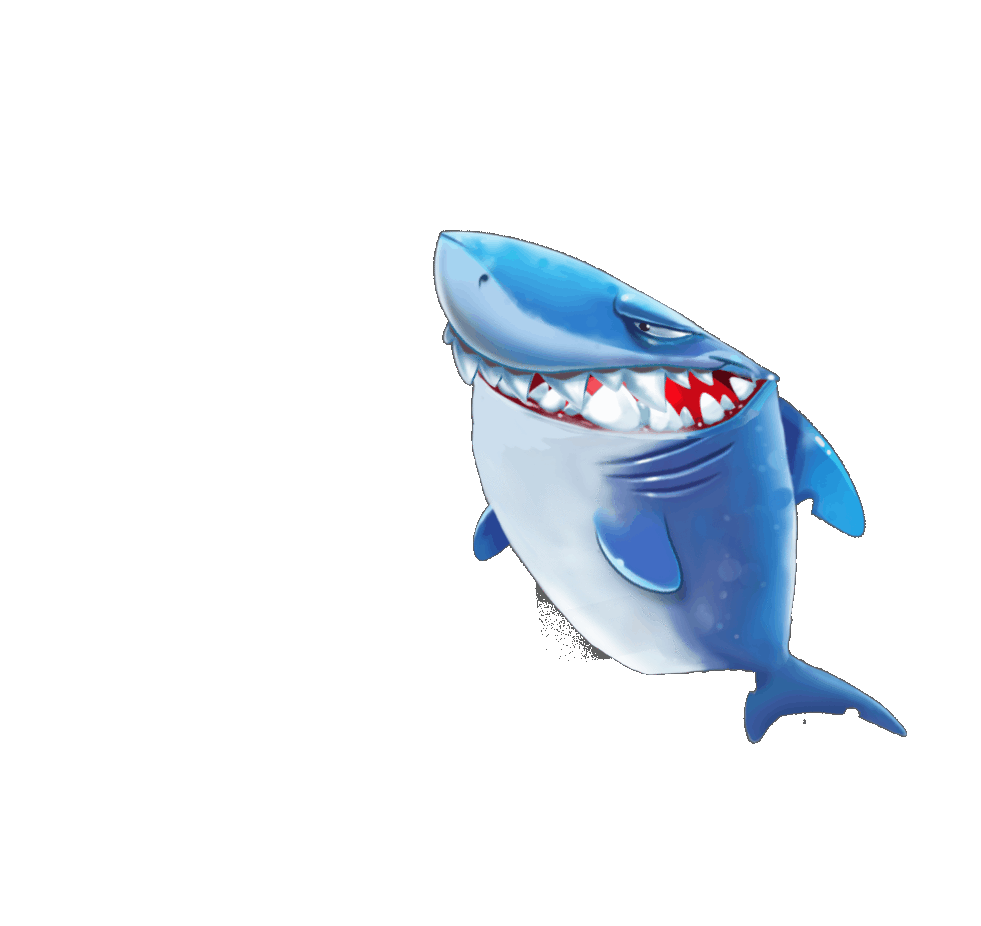 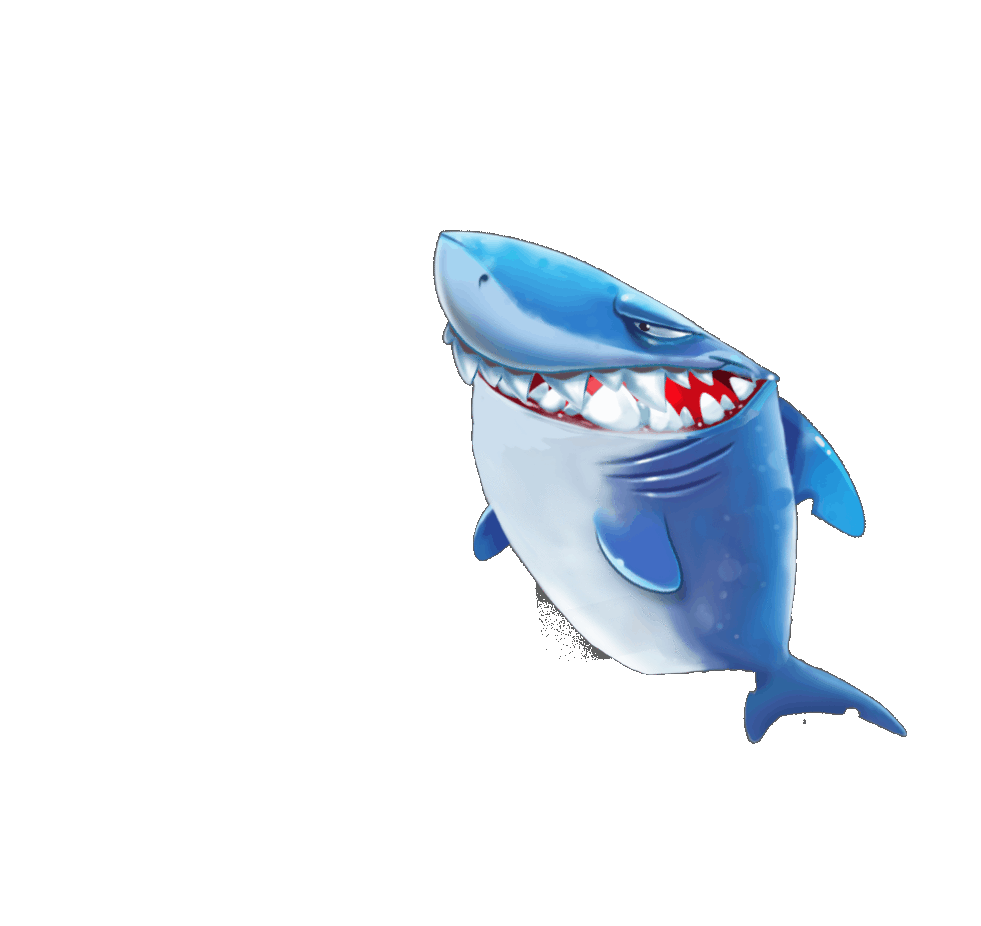 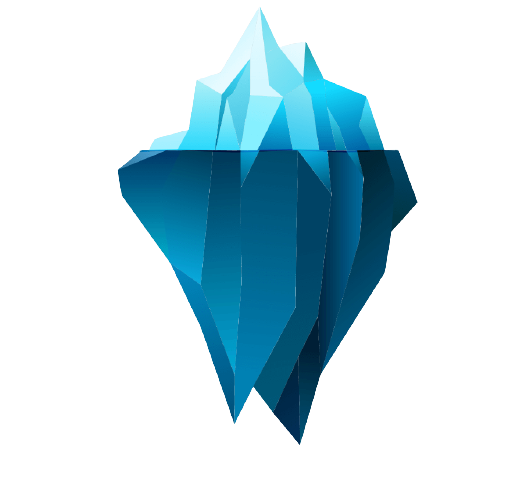 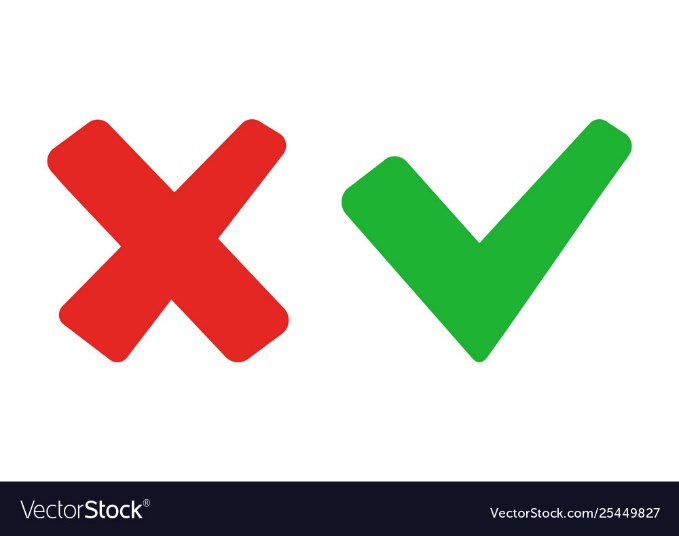 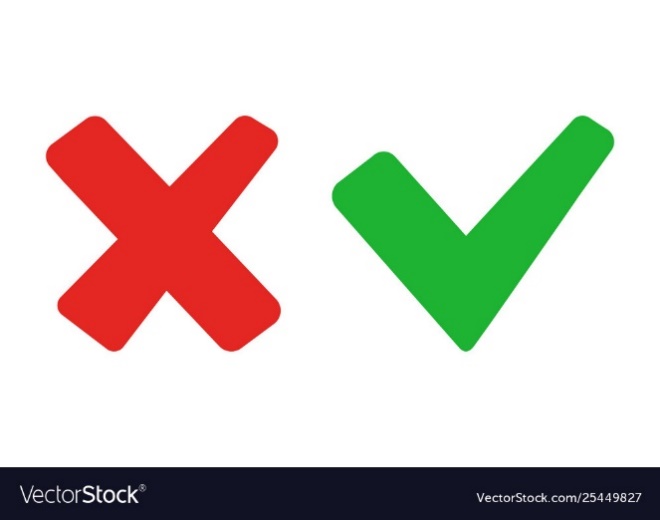 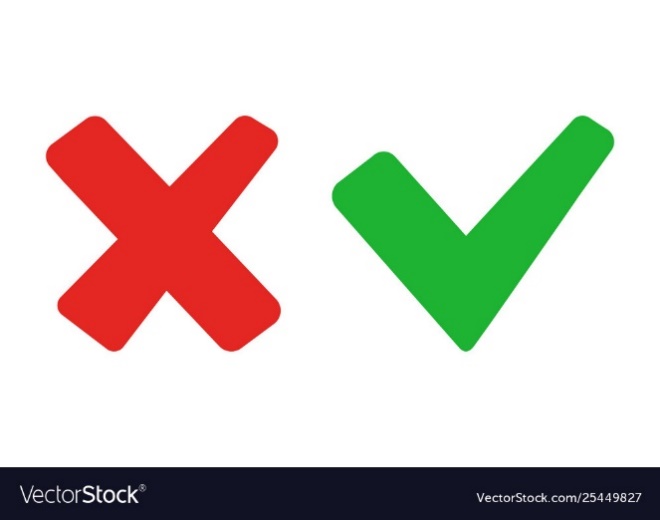 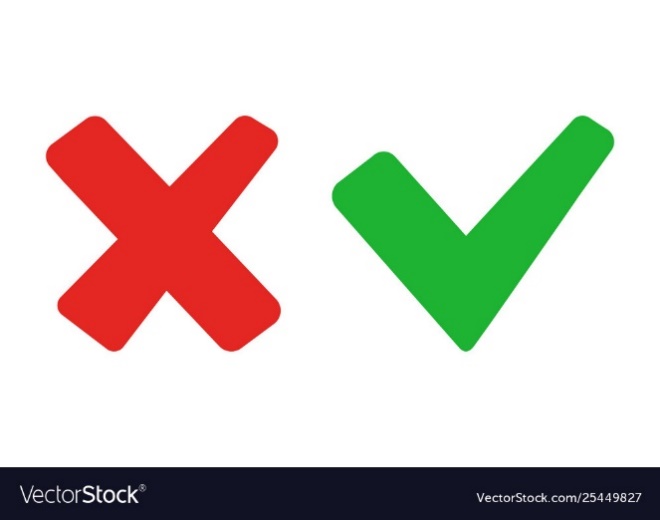 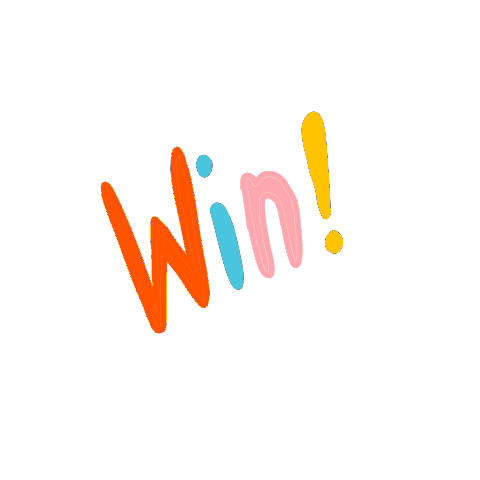 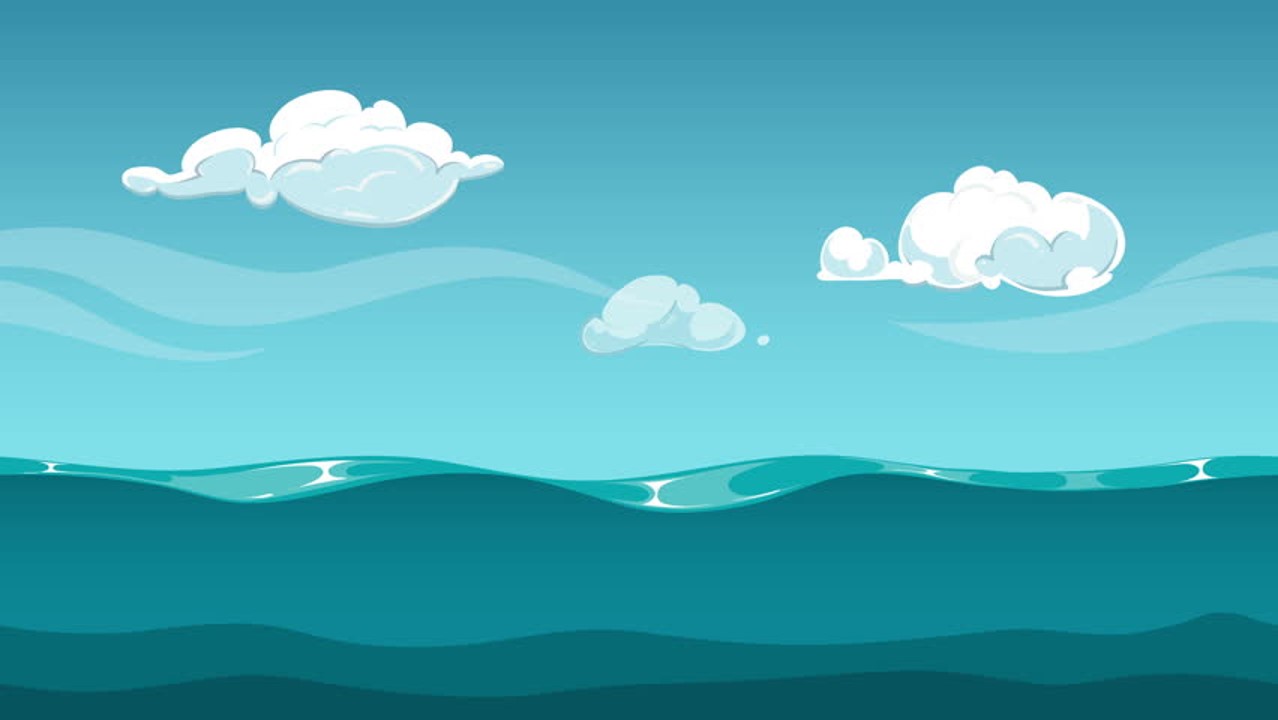 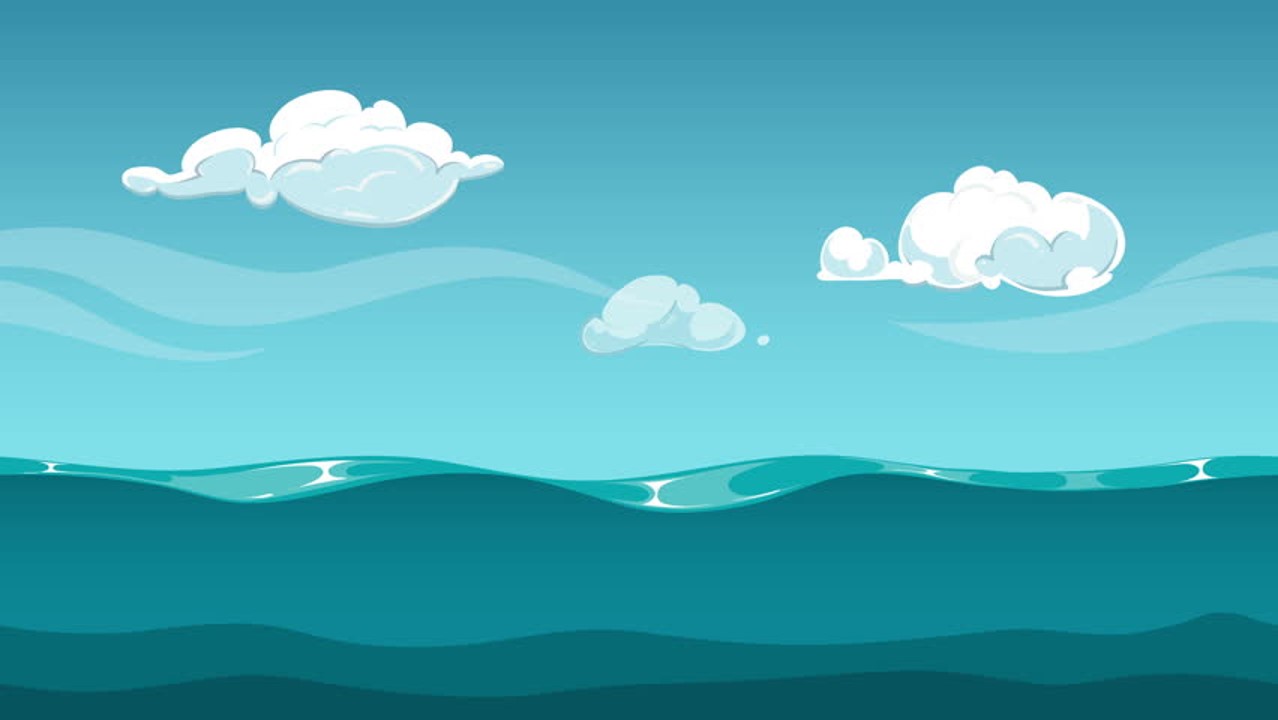 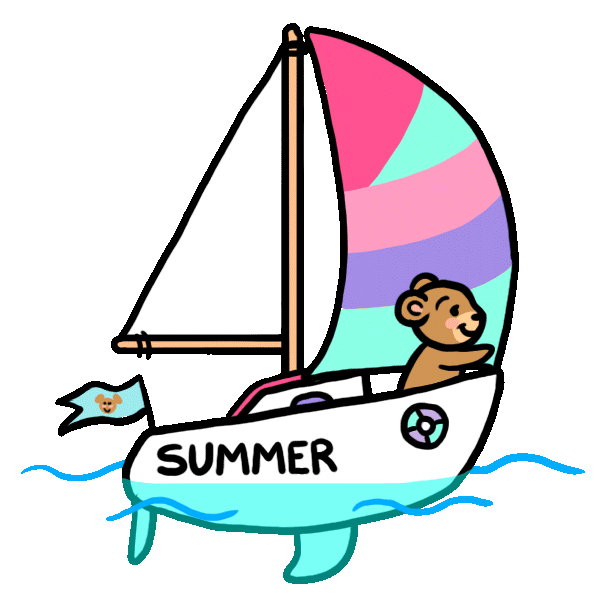 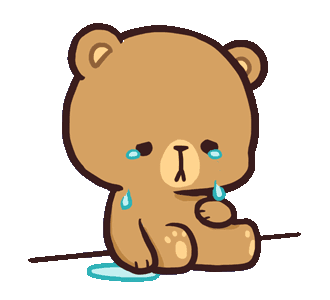 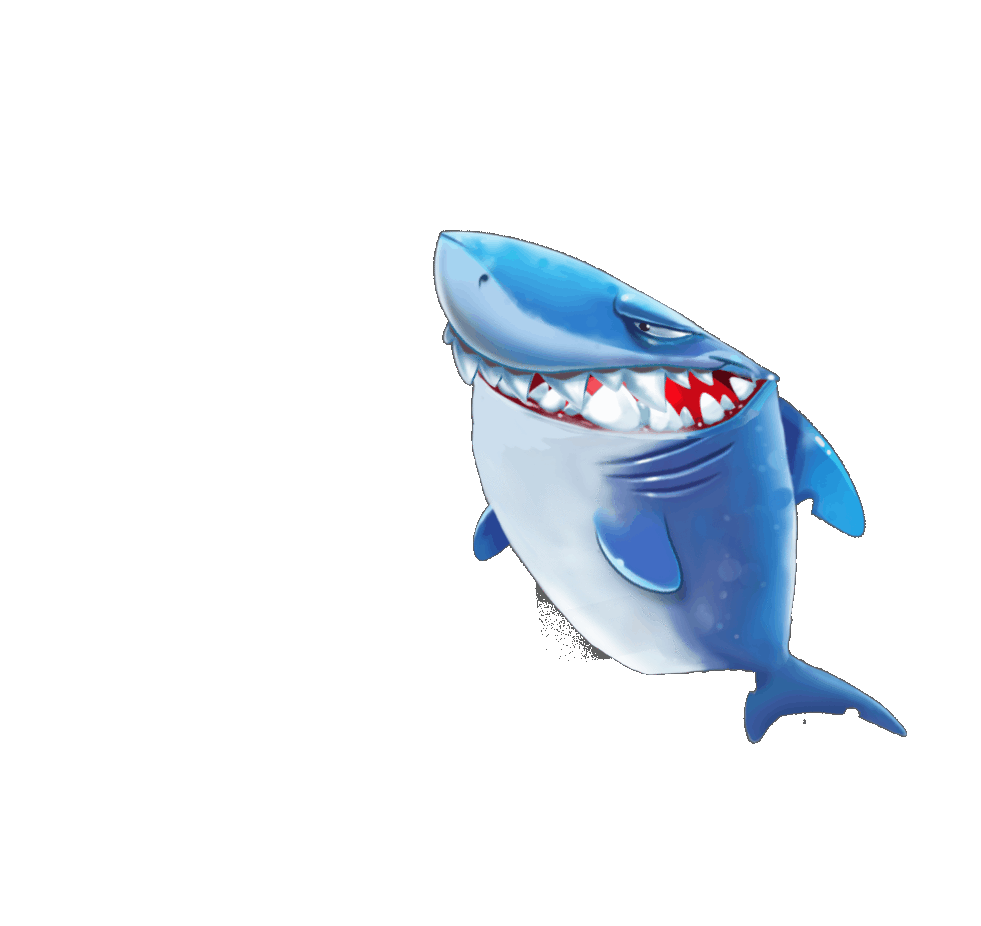 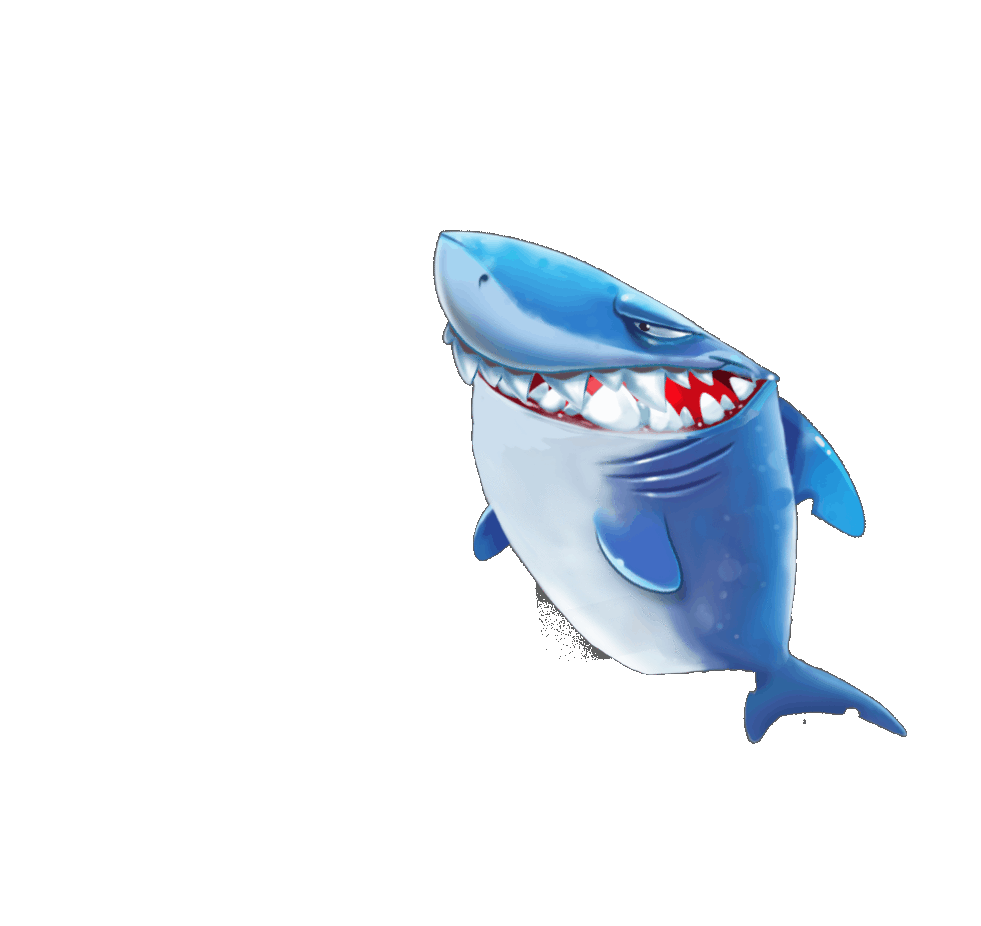 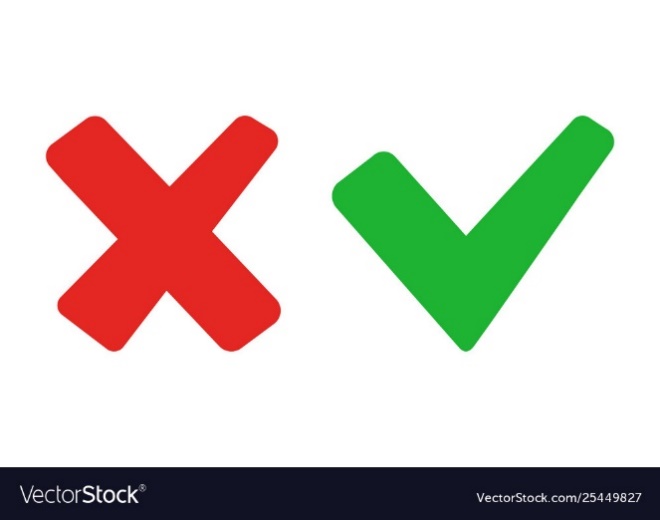 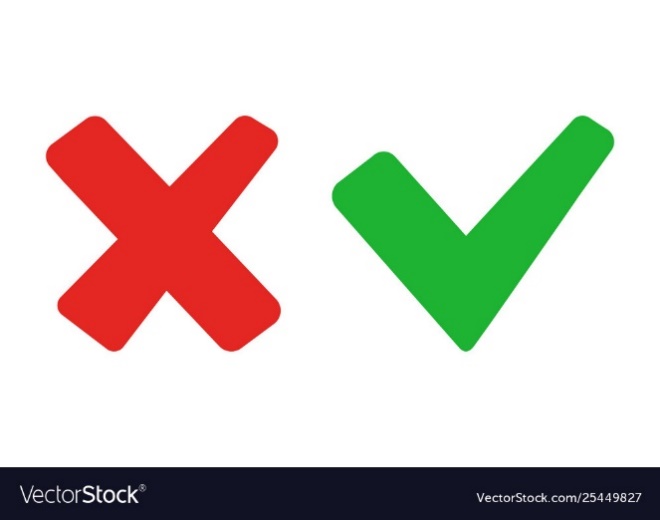 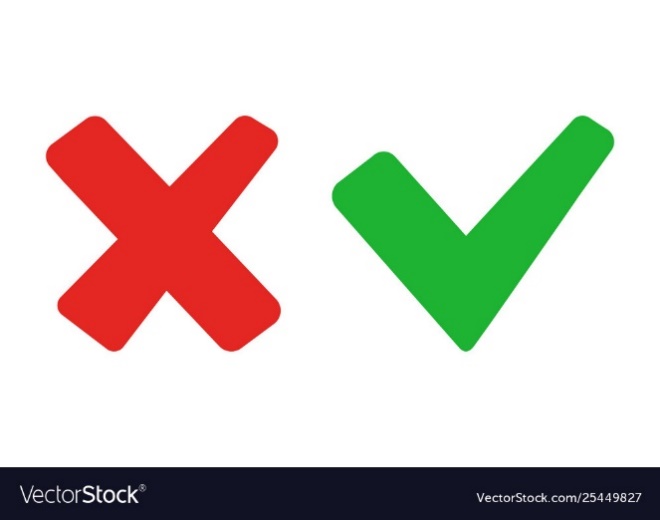 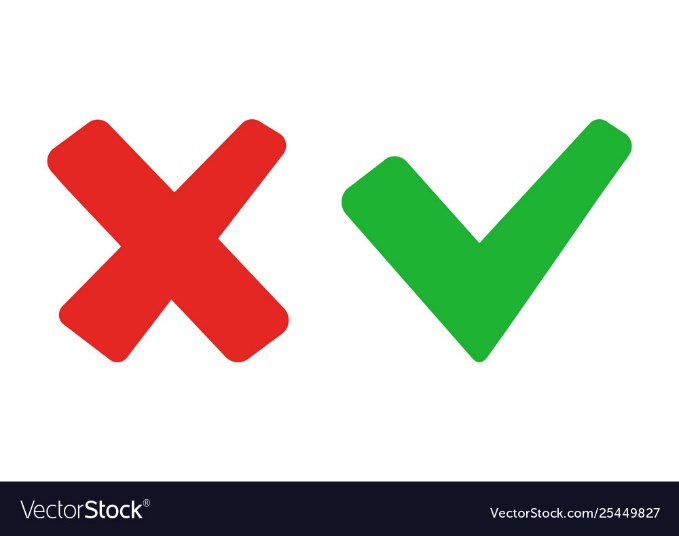 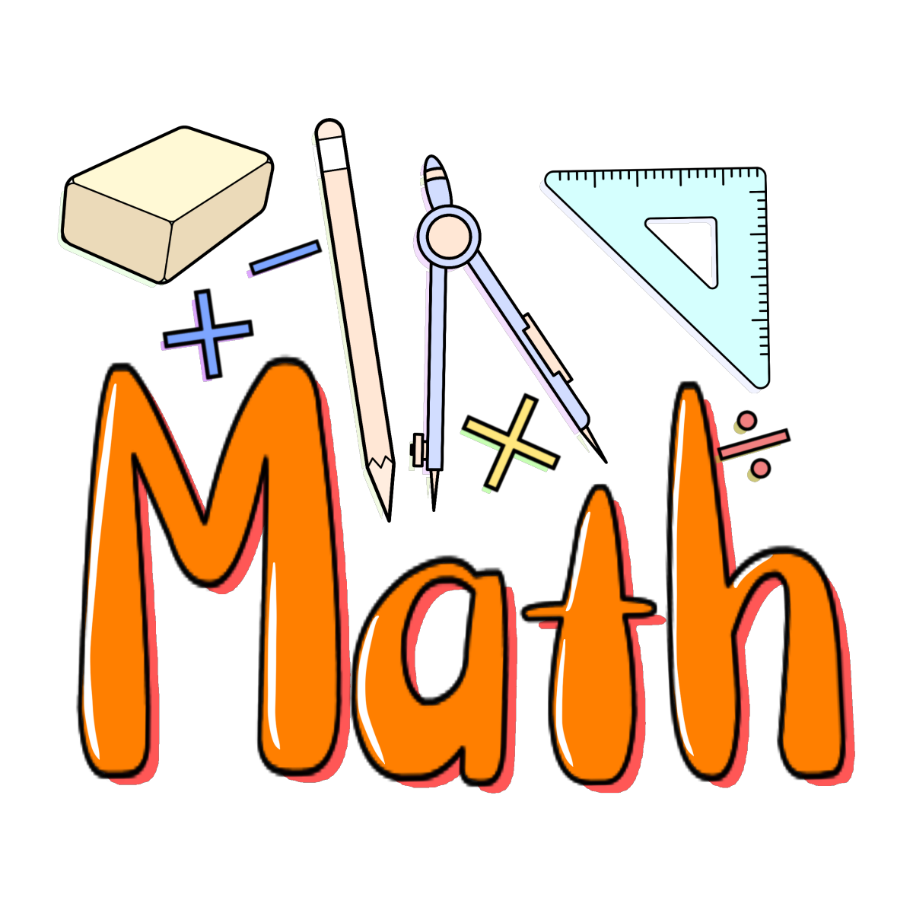 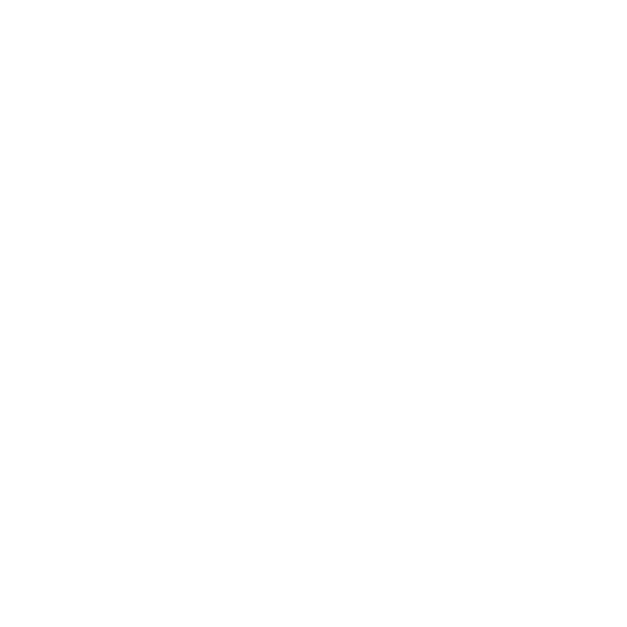 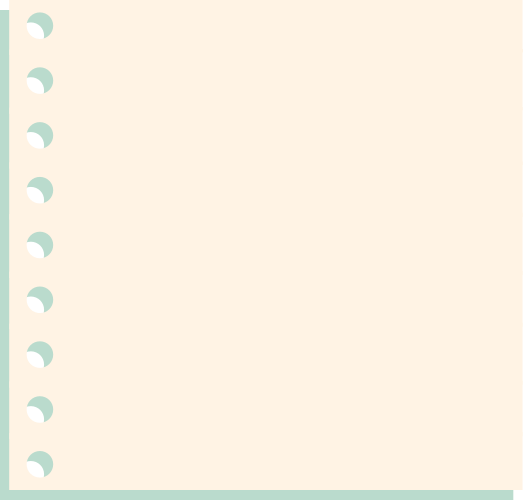 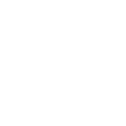 Toán
Luyện tập
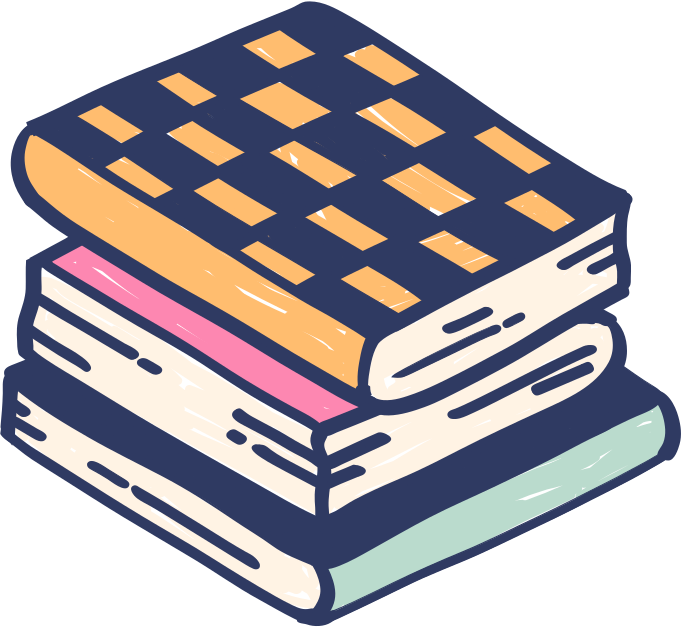 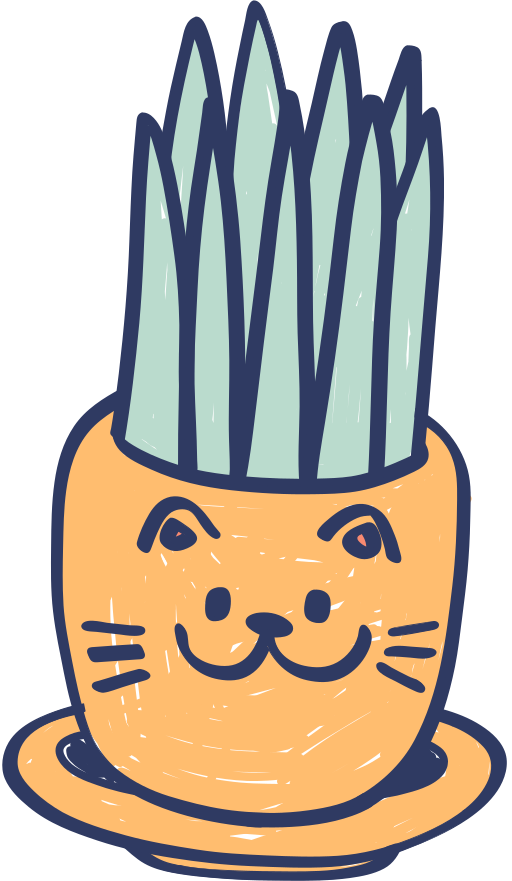 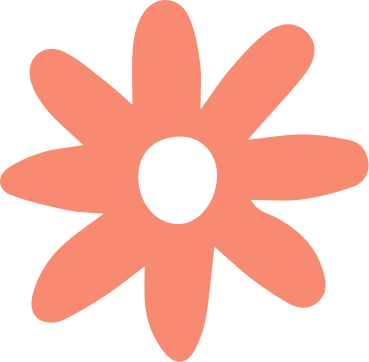 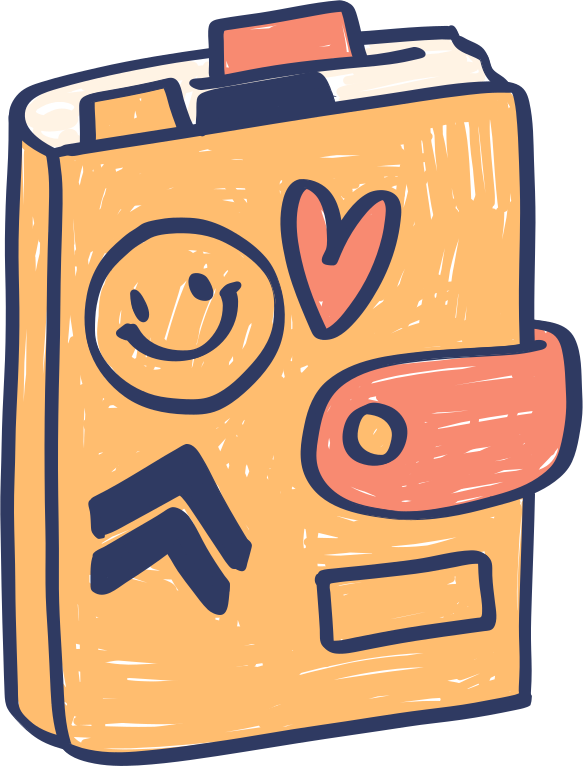 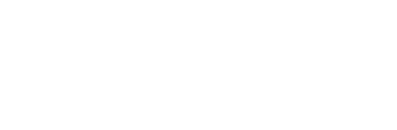 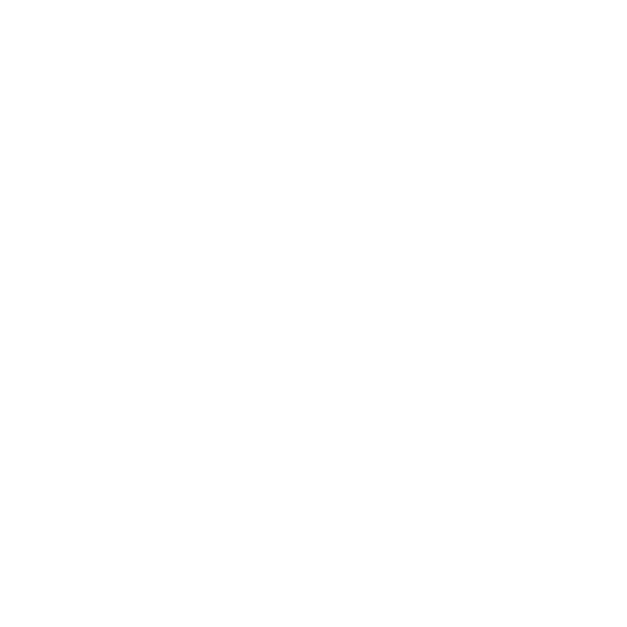 Bài 1:
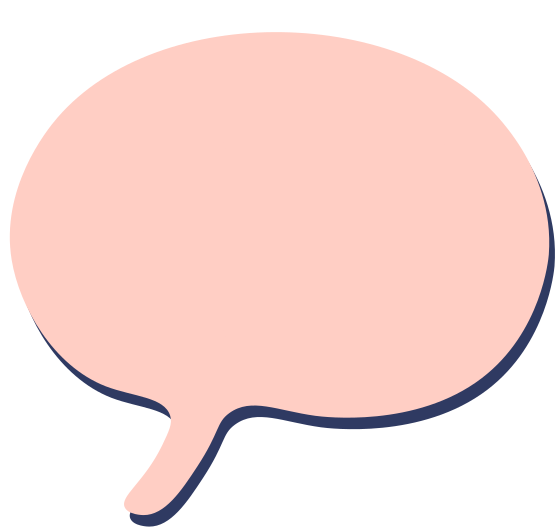 ;
Ta lấy phần nguyên nhân với mẫu số rồi cộng với tử số làm tử số và giữ nguyên mẫu số.
Muốn chuyển hỗn số thành phân số ta làm thế nào?
;
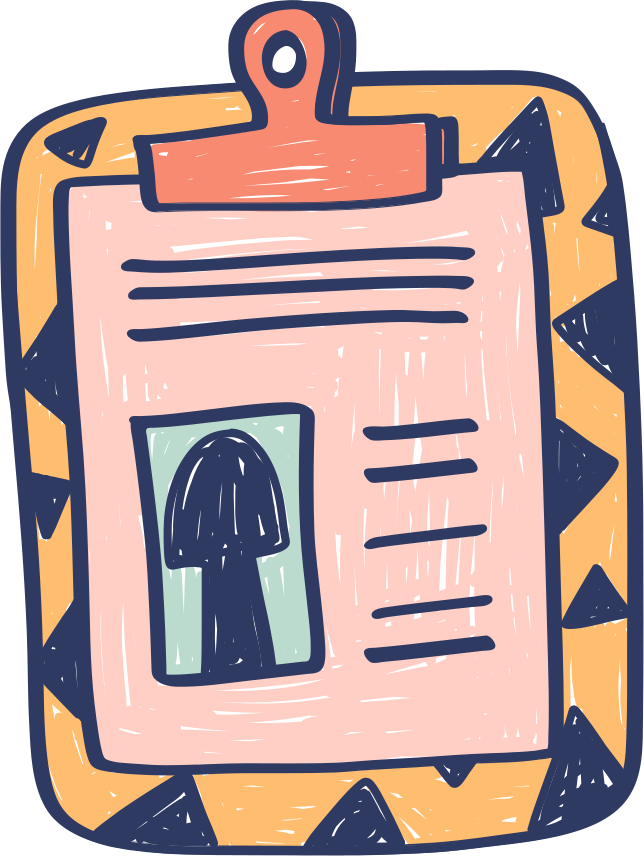 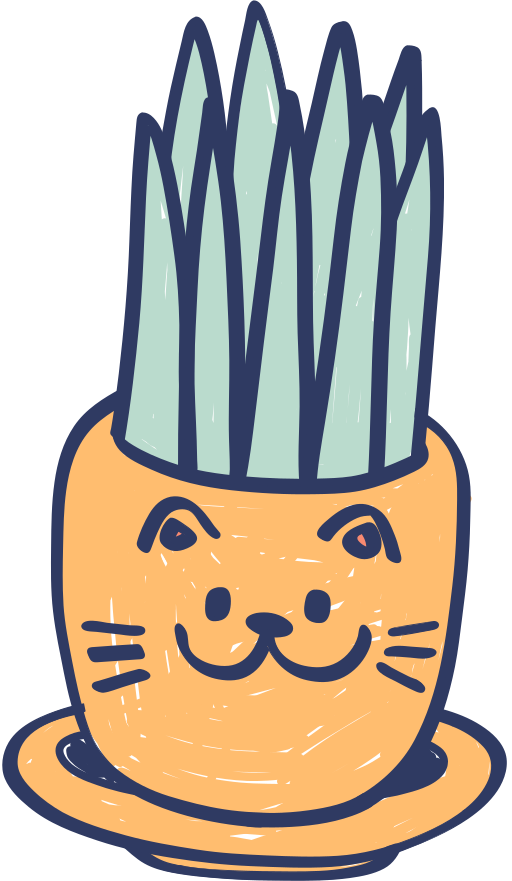 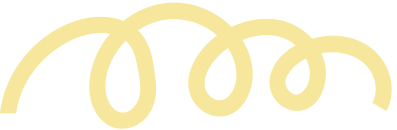 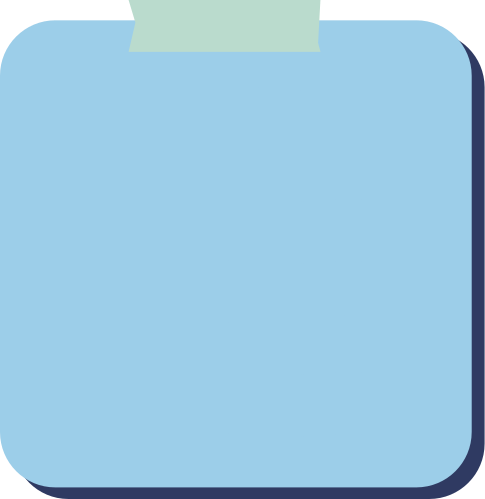 Bài 2:
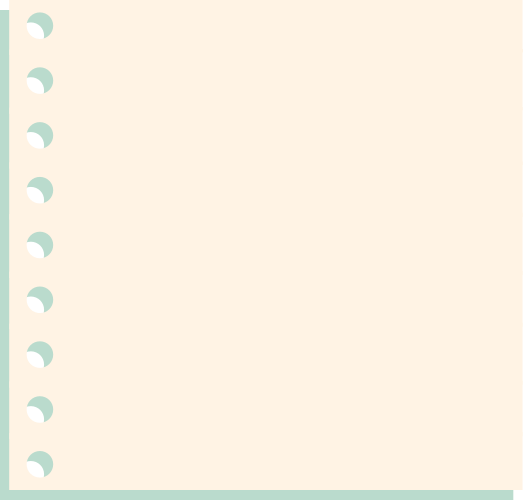 So sánh các hỗn số
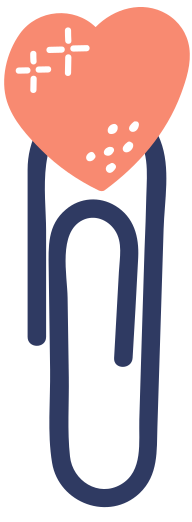 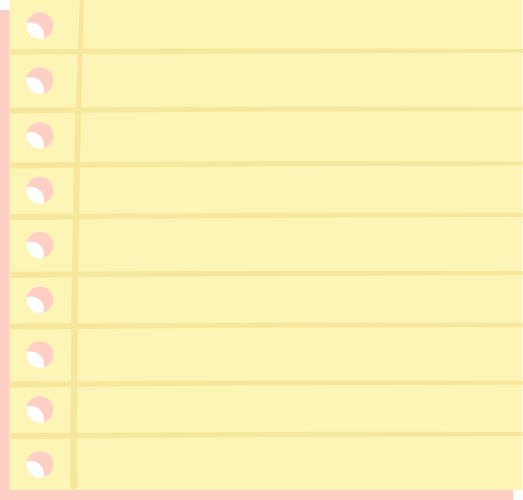 Cách 2:
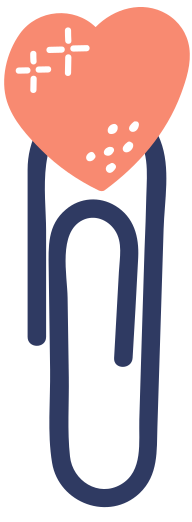 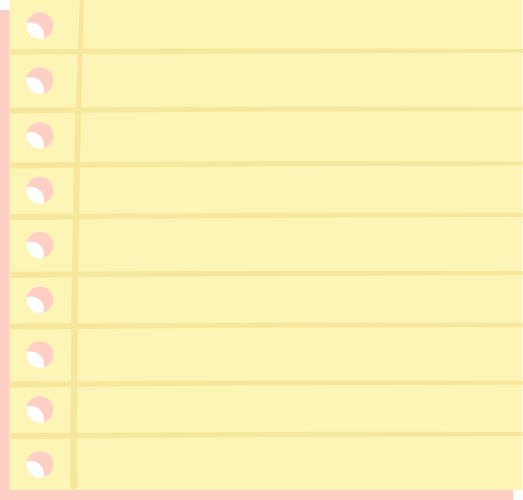 Để so sánh các hỗn số ta làm thế nào?
và
>
Để so sánh các hỗn số ta chuyển hỗn số thành phân số rồi so sánh.
>
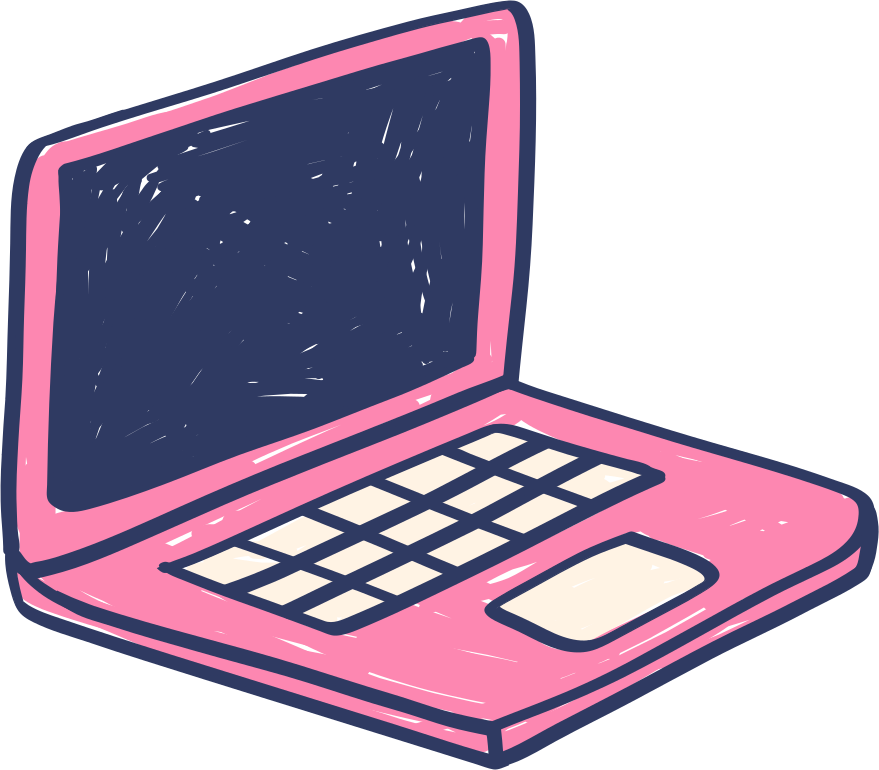 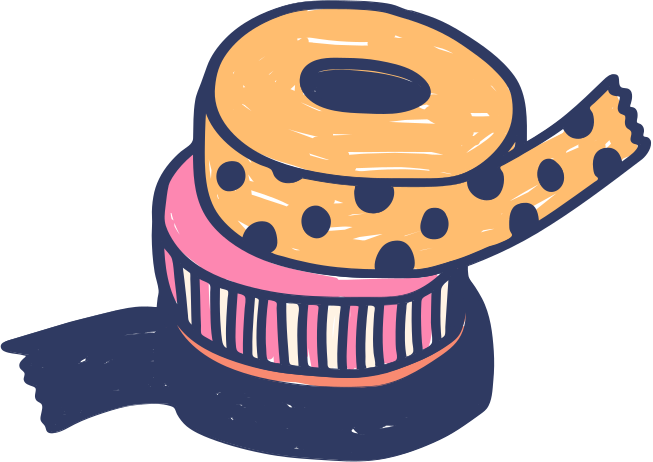 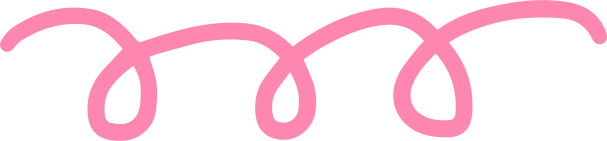 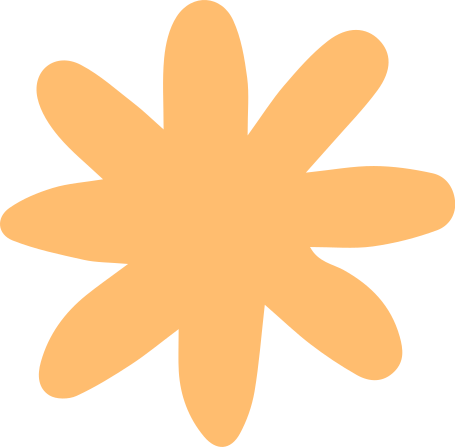 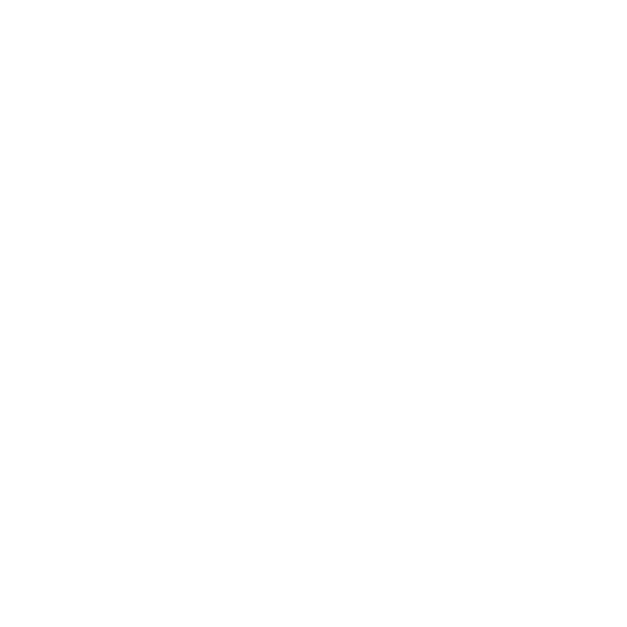 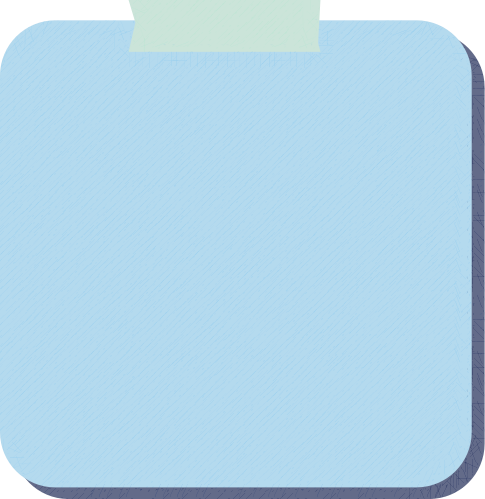 Bài 2:
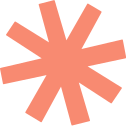 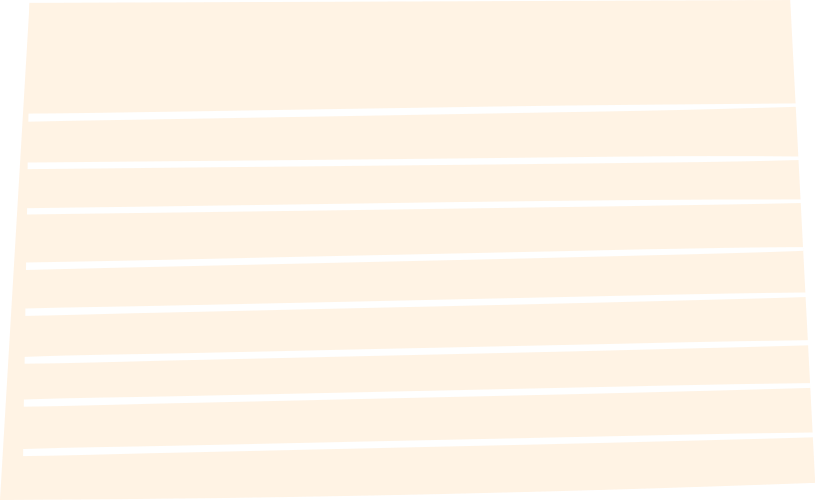 So sánh các hỗn số
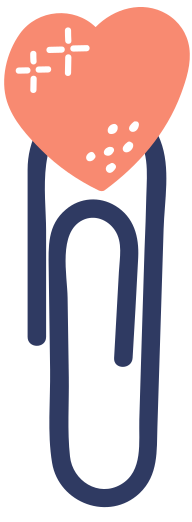 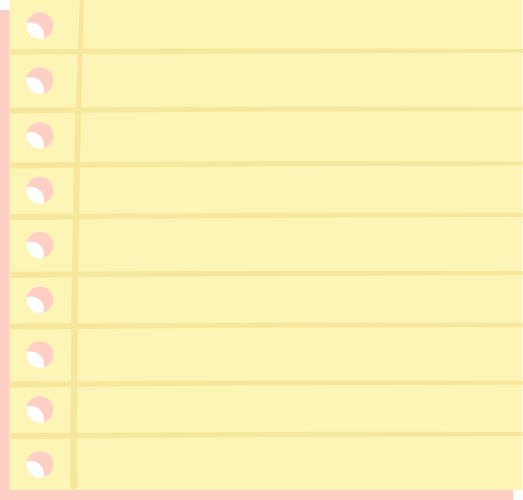 Cách 2:
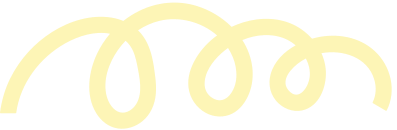 và
<
<
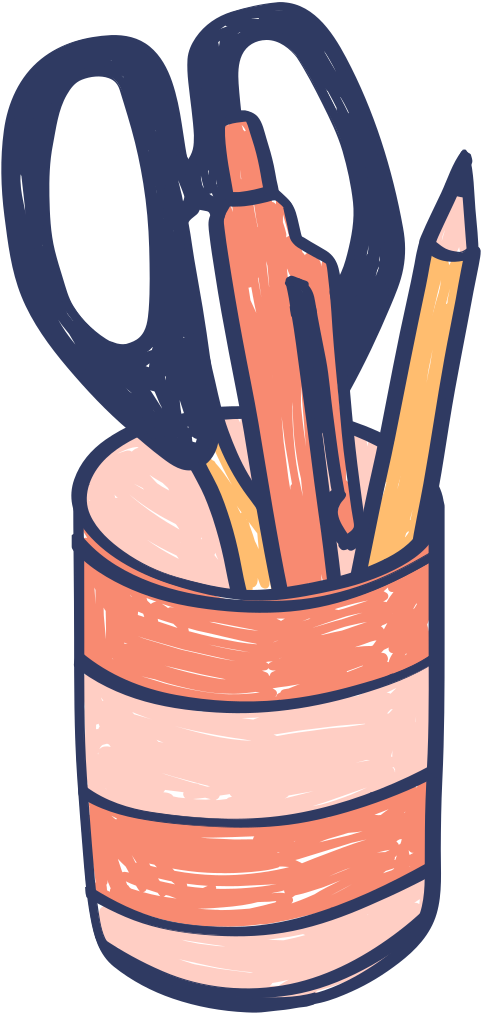 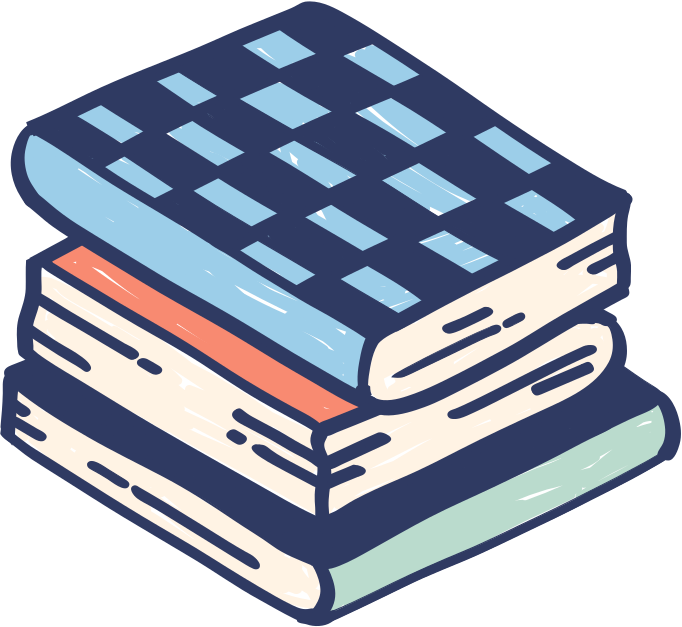 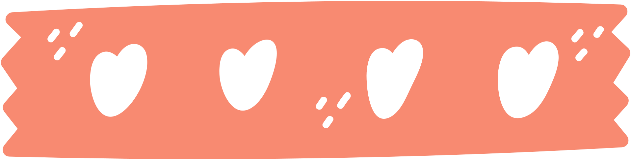 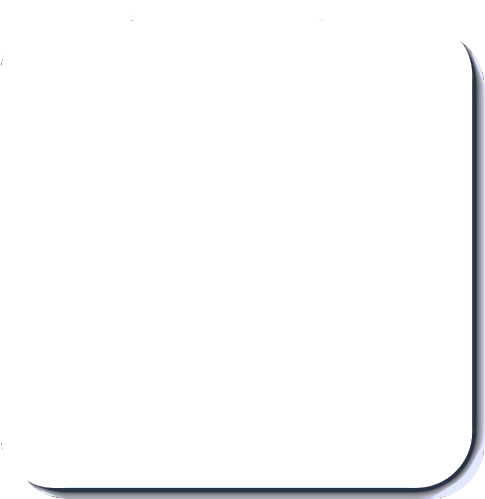 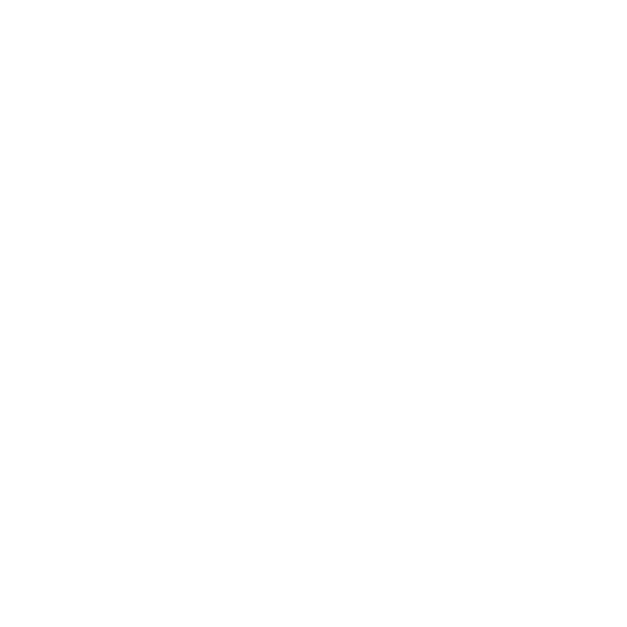 Bài 2:
So sánh các hỗn số
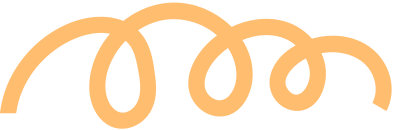 và
và
<
=
<
=
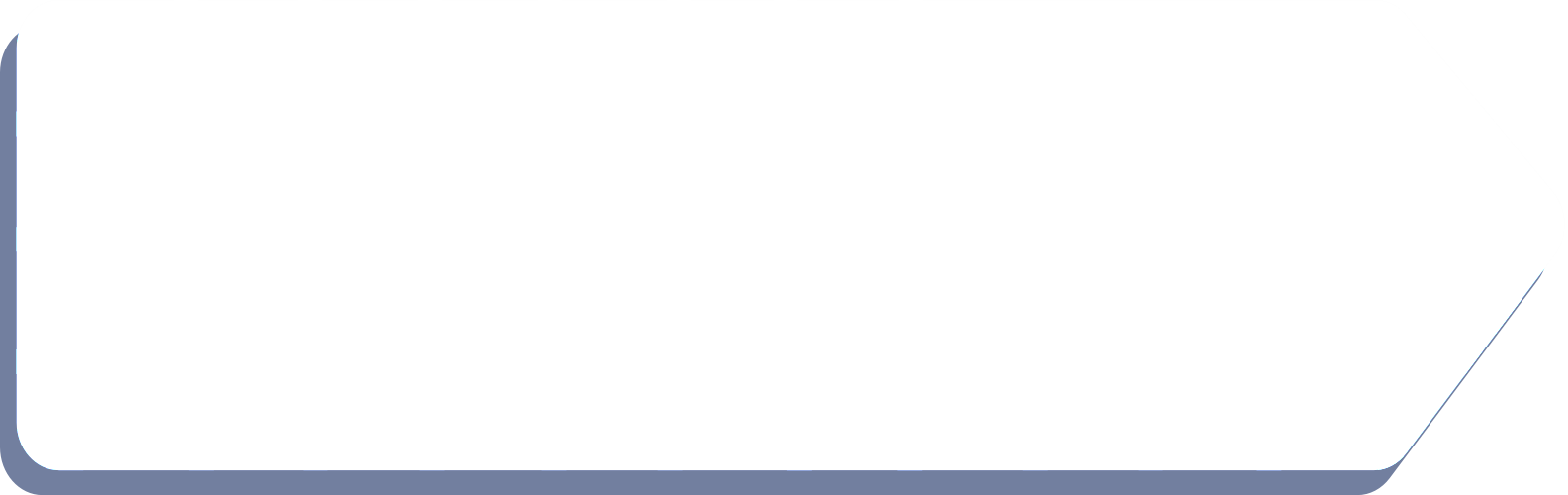 d) Cách 2:
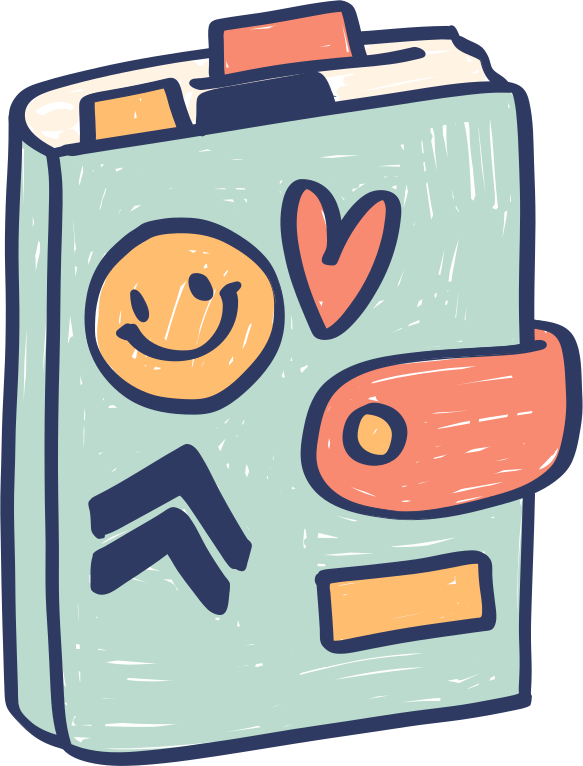 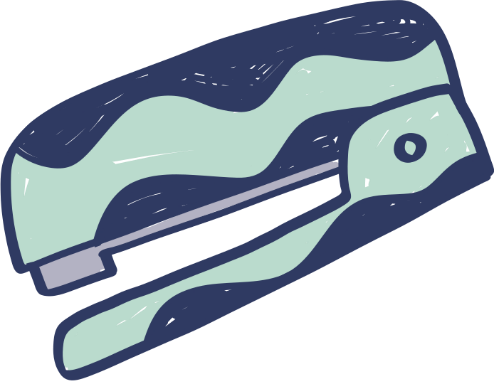 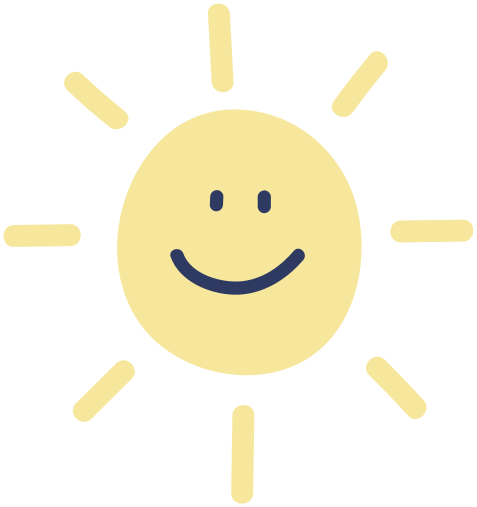 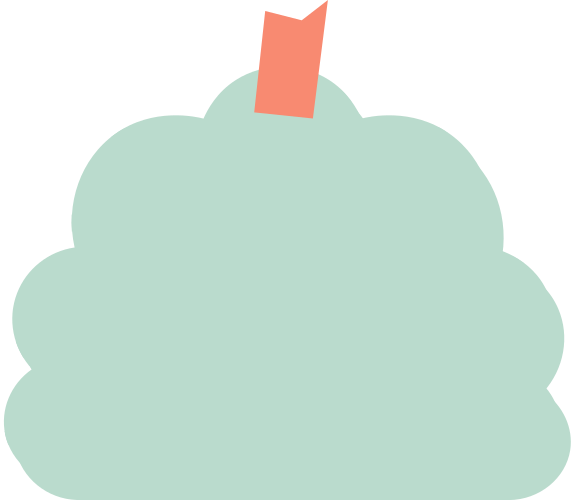 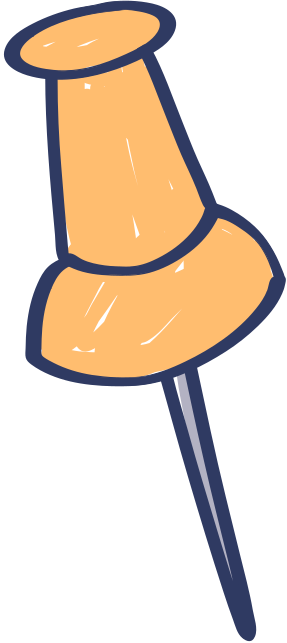 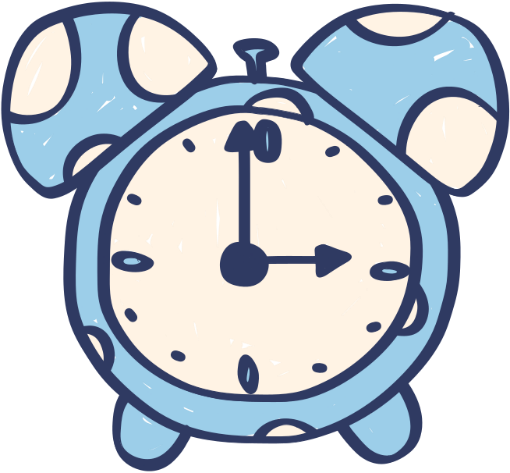 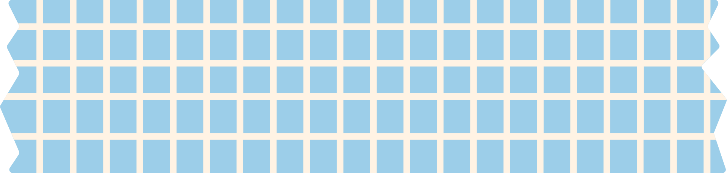 Muốn chuyển các hỗn số thành phân số ta làm thế nào?
Muốn so sánh các hỗn số ta làm thế nào?
Chúc các em học tốt
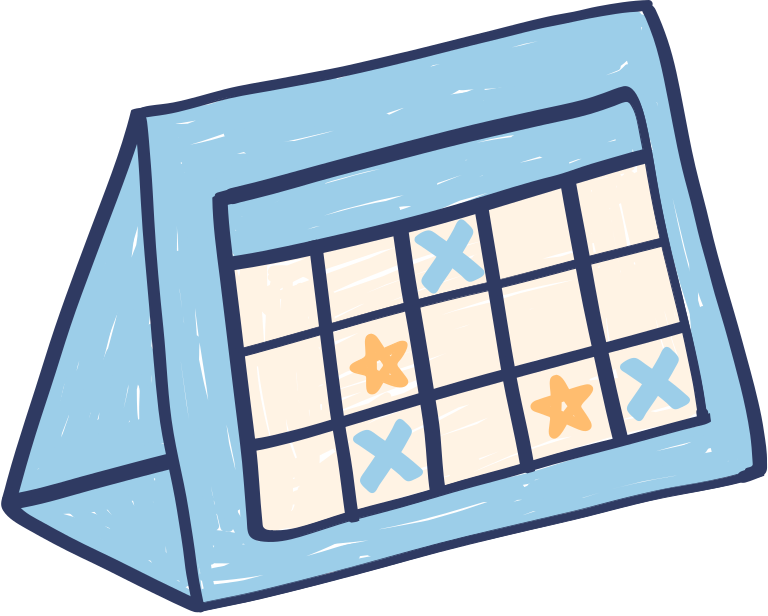 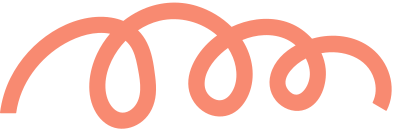 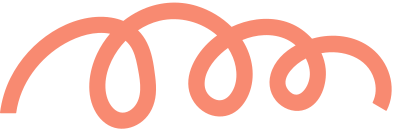